XII муниципальная и  I межрайонная научно-практическая конференция «Шаг в науку» Лебедева Александра ВладимировнаНаправление : социология.
Социальные сети: за и против.
Автор: Лебедева Александра Владимировна
Муниципальное общеобразовательное учреждение
Средняя общеобразовательная школа №43
9 А класс
Руководитель: Васильченко Ольга Степановна
Муниципальное общеобразовательное учреждение
Средняя общеобразовательная школа №43
Учитель обществознания
Актуальность исследования:
социальные сети являются необычайно востребованными, и иногда служат одной из наиболее важных причин для подключения к  Интернету.
Проблема: 
      Социальные сети – удобный способ приобщить  подростков к неосмысленным действиям, снижают социальную активность населения, но при этом позволяют людям   общаться  и   получать полезную информацию, необходимую для учебы и работы.
Гипотеза: 
     я предположила, что большинство учащихся нашей школы являются активными участниками социальных сетей для получения информации необходимой для учебы.
Цель исследования:Определение влияния Интернета на подростков, выявление их предпочтений и  предложение вариантов его использования. 
 Задачи исследования:
- Изучить информацию  о положительном и отрицательном влиянии Интернета.
- Выявить варианты использования Интернета обучающимися  МОУ СОШ  №43г. Борзи.
Методы исследования:
- Метод опроса (анкетирование и беседа).
- Изучение литературы..
Статистический метод (диаграммы).
Предметом исследования является интернет 
Объектом – социальные сети.
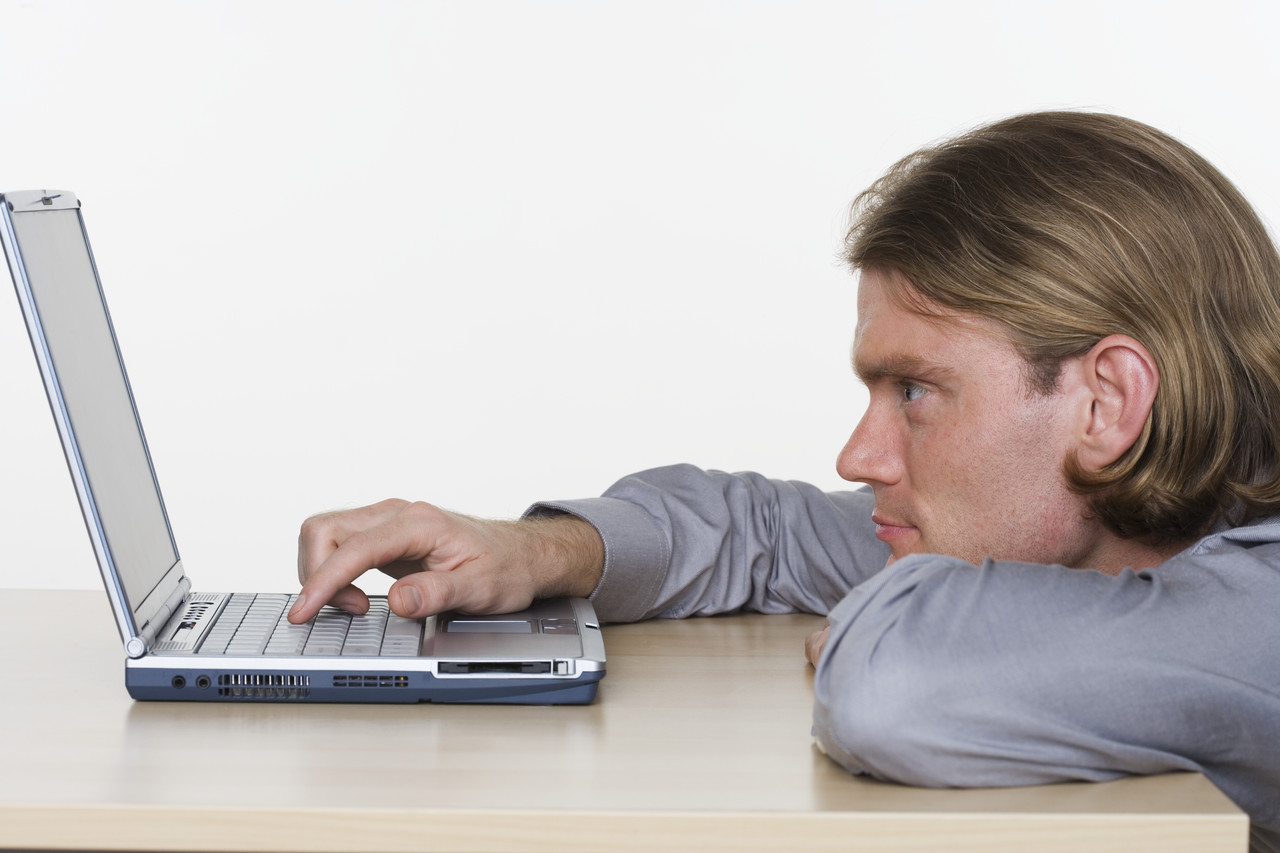 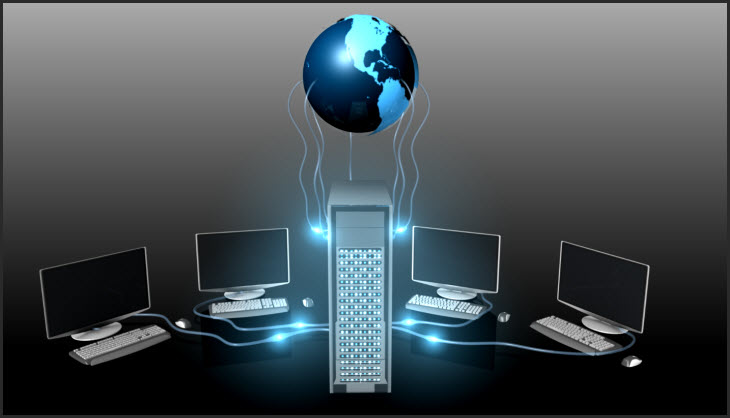 Победное шествие по Интернету социальные сети начали в 1995 году с американского портала Classmates.com («Одноклассники» являются его русским аналогом).
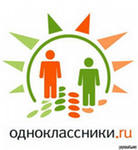 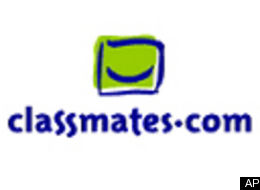 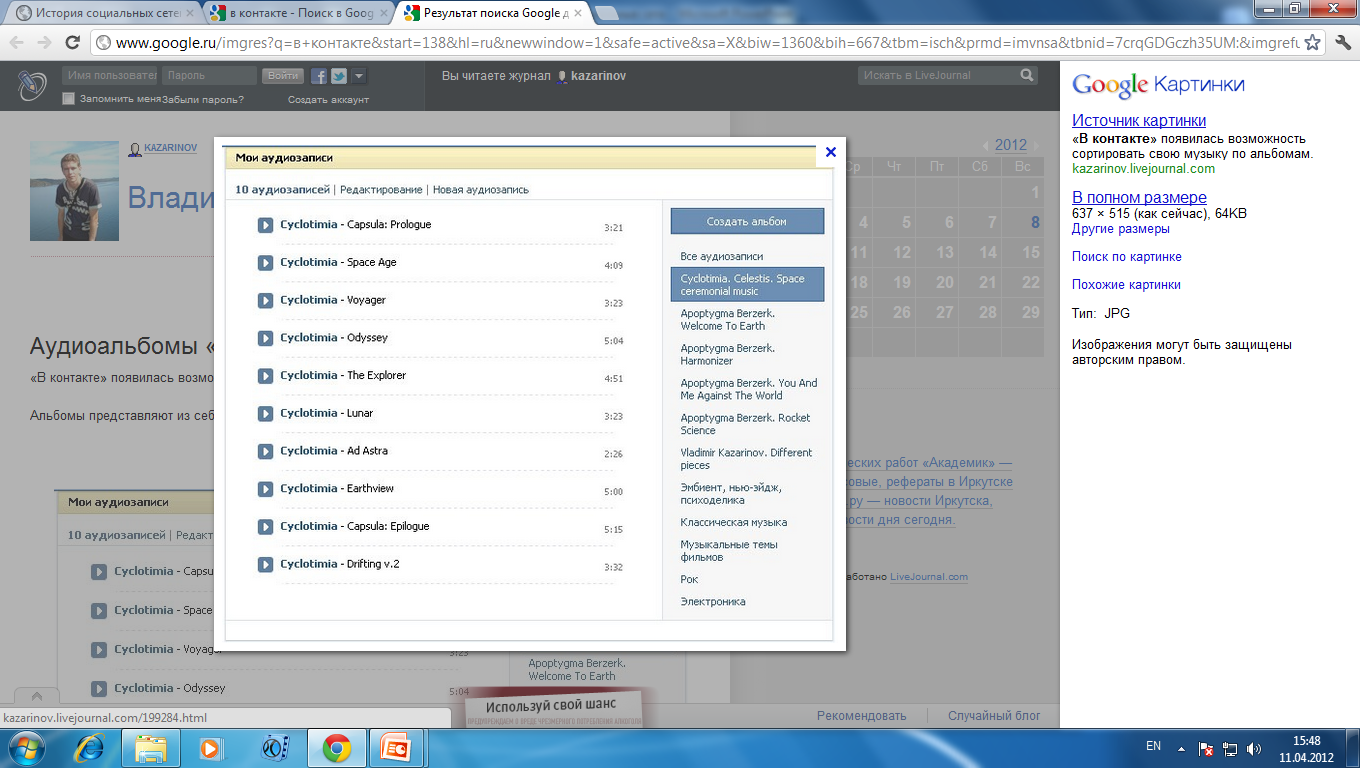 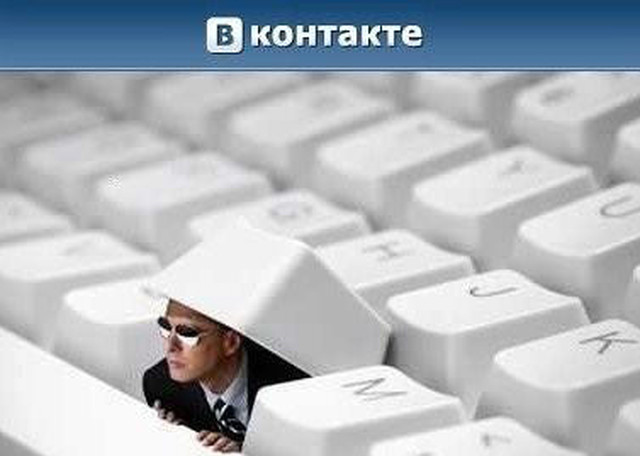 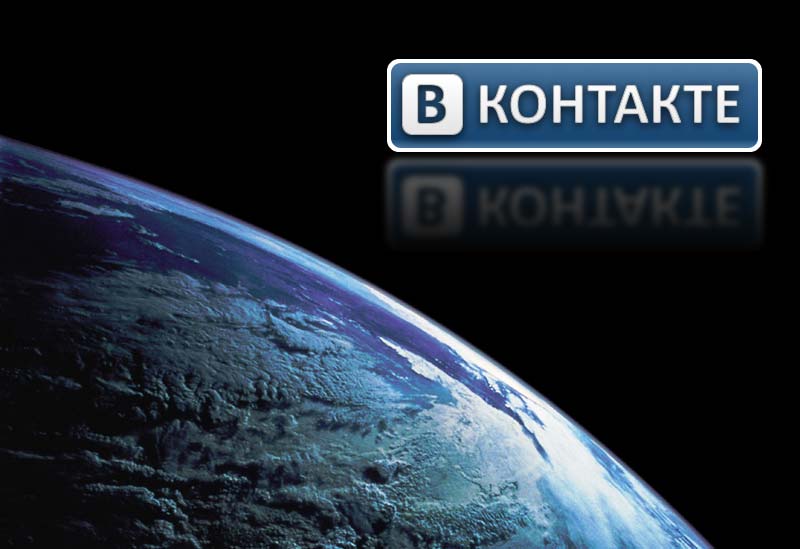 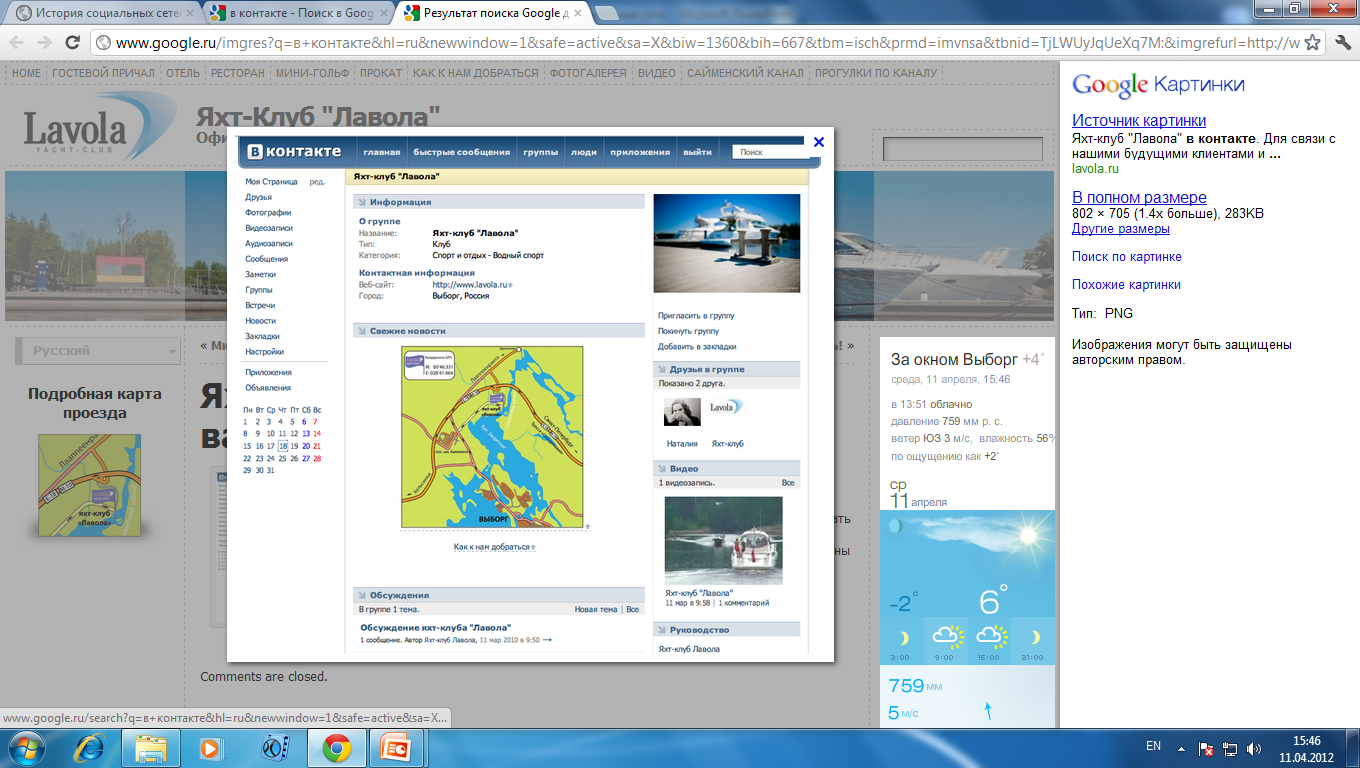 Для того чтобы получить 50 миллионов пользователей:
радио понадобилось 38 лет
телевидению – 13 лет
Интернету – 4 года
iPod – 3 года
facebook – более 200 млн. пользователей меньше, чем за год
Вконтакте – более 100 млн. пользователей за 1 месяц;
Использование социальных сетей обучающимися МОУ СОШ №43 г.Борзя.
При опросе обучающихся МОУ СОШ №43 были выявлены следующие факторы:
По результатом опроса видно, что более половины опрошенных положительно относятся к социальным сетям.
Опрос свидетельствует, что наиболее популярным сайтом является «Вконтакте»
По результатам опроса видно, что большая часть подростков проводит в социальных сетях около 3-х часов.
Как показывает опрос, половина респондентов имеет от 100 до 300 друзей в социальных сетях.
По результатам опроса видно, что более половины опрошенных знают своих друзей в социальных сетях частично.
Как показывает опрос, социальные сети влияют на жизнь более половины опрошенных.
По результатам опроса, половина опрошенных считают, что их развивает общение в социальных сетях.
Более половины опрошенных используют социальные сети для общения.
Обучающиеся нашей школы используют Интернет для получения информации, для общения, для развлечений, для выполнения домашней работы, для скачивания фильмов. Я считаю, что выбранные ответы–позволили мне в полном объеме проанализировать ситуацию по использованию социальных сетей обучающимися школы среди 8-11 классов. 
Гипотеза, представленная в начале моей работы,  не совсем подтвердилась.
Действительно, большинство учащихся нашей школы являются активными участниками социальных сетей, но только 15%  опрошенных используют социальные сети  для получения информации необходимой для учебы.
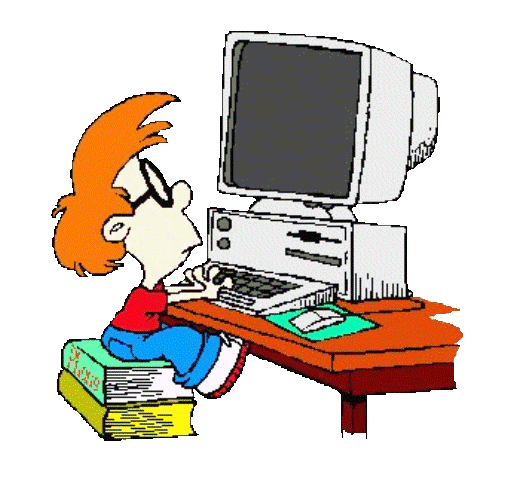 Дневник.ру – официально зарегистрированная информационная система для обработки персональных данных.Доступ в систему осуществляется только по специальному коду, полученному в школе. Содержание общедоступных разделов контролируется системными администраторами. 
В  2010 году этот проект стартовал у нас в школе.
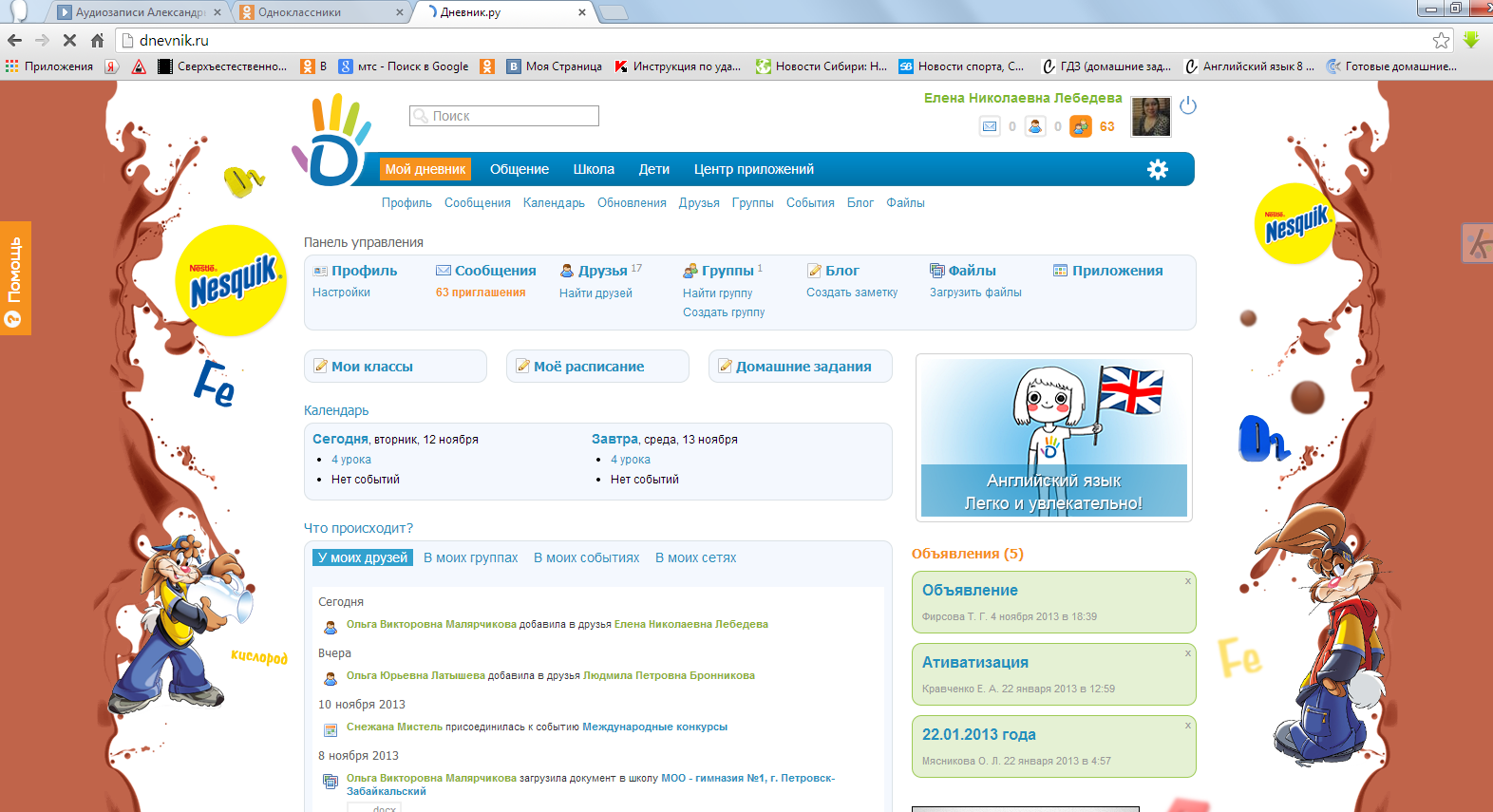 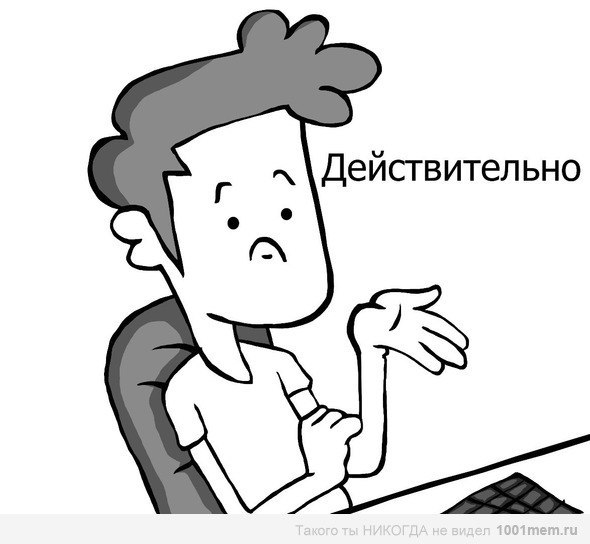 Положительное влияние социальных сетей на подростков:
Помощь в учебе 
Возможность быстрого получения информации на заданную тему
Возможность играть в  on-line игры
Общение в режиме on-line
Отрицательное влияние социальных сетей на подростков:
Увеличение количества времени, проводимого за компьютером.
Пренебрежение семьей и друзьями.
Проблемы с учебой.
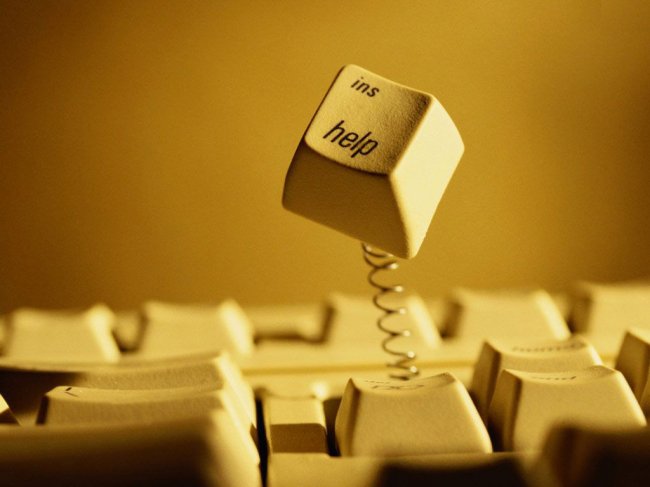 Спасибо за внимание!
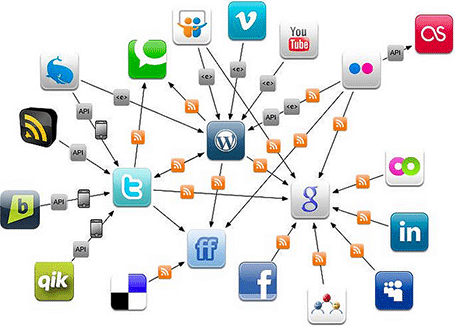